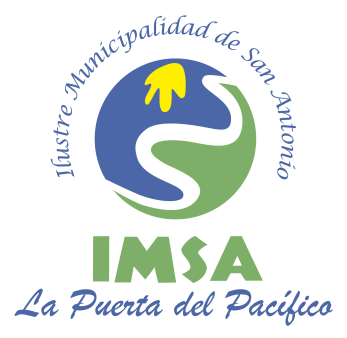 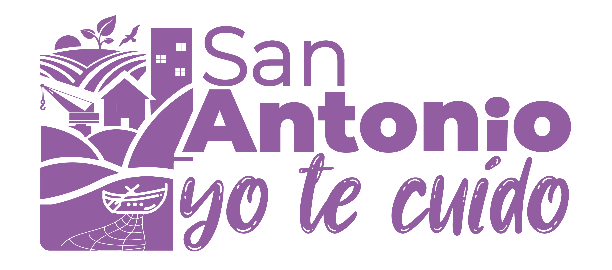 PROBLEMATICAS AMBIENTALES	VISION MUNICIPAL RELACION CIUDAD - PUERTO
ALCALDIA CIUDADANA SAN ANTONIO



Ing. Sr. Francisco Valenzuela, Director DIMAO
Proyectos sometidos al SEIA - últimos 10 años
Impactos Ambientales Actividad Portuaria - Ciudad
Emisiones atmosféricas (graneles sólidos, materias primas)
Afecta calidad del aire de comunidades cercanas a esta actividad. Sectores como Cerro Alegre y sectores céntricos de Barrancas y San Antonio están entre los más afectados.
A su vez los almacenamientos extra portuarios de graneles también generan afectaciones de este tipo en zona portuaria (centro ciudad) y zona rural.
Las actividades que cuentan con RCA (Puerto Panul, DP World) tienen asociados procesos de fiscalización por parte de la SMA. Sin embargo no existe prioridad en la región.
En el caso de actividades menores se coordinan fiscalizaciones con SEREMI Salud
En reunión con la SMA el presente año se solicitó reconsiderar la instalación de estación monitora de calidad de aire, solicitada por nuestro Municipio los años 2012 y 2015. Actualmente no existen sistemas de medición públicos
Impactos Ambientales Actividad Portuaria - Ciudad
Transporte 
Producto del transporte de graneles sólidos y materias primas (Clinker) existe un derrame a la vía pública en sectores céntricos de la ciudad (Barros Luco, Angamos, San Juan)
Se requiere incluir en planes de fiscalización de la SMA a actividades industriales que generan este transporte. El presente año se solicitó en reunión a la SMA. 
En los últimos meses se ha notificado por ordenanza local a terminal y almacenamientos, para que se tomen medidas antes de salir camiones a circular por la ciudad.
Impactos Ambientales Actividad Portuaria - Ciudad
Ruidos molestos
Ruidos generados 24 horas por actividad portuaria generando afectación en la comunidad, principalmente en sector céntrico de Barrancas.
Ruidos generados por actividades extra portuarias.
El tránsito con cargas proveniente del puerto por la ciudad genera afectación por ruidos.
Se requiere fiscalización por parte de la SMA, razón por la cual hoy se ha firmado convenio entre nuestro Municipio y la SMA para la fiscalización de ruidos molestos en la comuna.
Impactos Ambientales Actividad Portuaria - Ciudad
Residuos
Producto del estacionamiento de camiones en distintos puntos de la ciudad, se generan acopios de residuos de conductores que pernoctan en estos puntos.
Generación de NFU en distintos puntos de la ciudad.
Se han realizado operativos de inspección para evitar estacionamiento en espacio público.
Se realizan operativos de limpieza por parte del Municipio ($$$).
Impactos Ambientales Actividad Portuaria - Ciudad
Impacto en zonas naturales y residenciales
Humedal Río Maipo (estero, desembocadura, ojos de mar)
Parque DYR
Fundo Piñeo
Playa de Llolleo
Juan Aspé, San Pedro, Tejas Verdes…
Orientaciones Municipales 2022-2024
Gestionar con SMA incorporación de la Comuna en planes de fiscalización 
Coordinar 
Promover PAC en el SEIA
Solicitar instalación de estación monitora de calidad de aire
Avanzar en declaratorias de humedal urbano y otras figuras de protección al Patrimonio Natural 
Ordenanza transito camiones, medio ambiente, humedales, etc.
Modificar PRC
Gracias por su atención